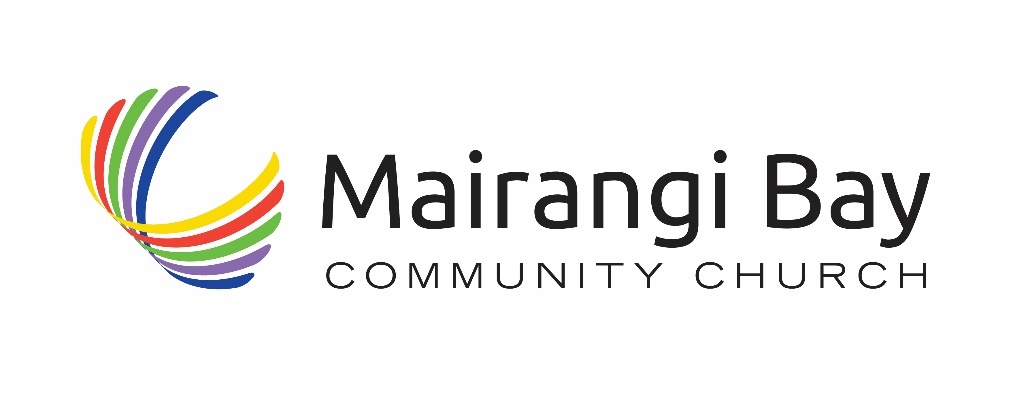 为万国祷告 “在列邦中述说他的荣耀！在万民中述说他的奇事！诗96：3”
瓦伊格利-努里斯塔尼人 在 阿富汗 

生活在阿富汗东北部的其他群体中，八个努里斯塔尼群体最为独特。他们惟一的共同点可能是宗教、种族和早于100多年前集体改信伊斯兰教的残留习俗。瓦伊格利的牧民和农民在陡峭山区的茂密森林中挣扎生存。没有关键的基础设施和服务来帮助他们，这使得努里斯坦尼成为阿富汗最贫困的地区之一。

事工阻礙: 努里斯坦尼人历来就不信任外来者，坚持独立、内斗，对属灵后果的恐惧挥之不去。瓦伊格利-努里斯坦尼人是忠诚的逊尼派穆斯林，他们相信遵循宗教常规可以决定来世，也相信鬼神决定他们日常生活的好坏。

外展创意想法: 当前的需求很多。由于地处偏远，地形复杂，甚至气候严酷，通讯十分困难。就在2007年，有报告指出，在努里斯坦尼大部分地区，医疗保健几乎不存在，学校也很少。仍然迫切需要道路来为援助和开发项目提供通道，以及运送粮食和物资。

祷告重点：祈求这个未得之民群体，能认识主永恒得威严与荣耀，并赞美祂。求主让瓦伊格利-努里斯坦人看到，他们若信靠耶稣基督，就不需要生活在鬼神的奴役中。 求主使归向基督运动能推动植堂运动蓬勃发展，并带给他们的社区平安。
由 约书亚计划  Joshua Project提供
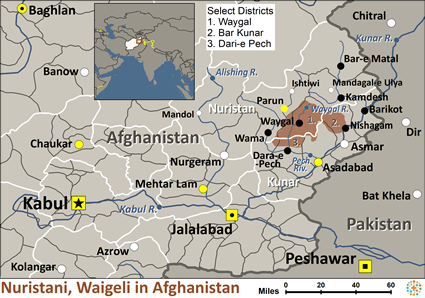 認識主更多  傳揚主更多
教会周报 
2023年4月23日
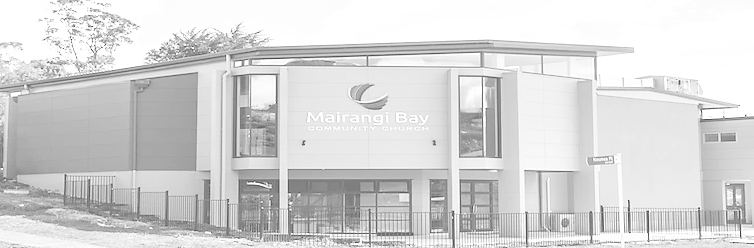 Place for Pic / logo
主日崇拜
10点 (含线上直播）

主题： 创世记里的中文

经文：创世记

讲员： David Xu
本周经文（和合本) —  创世记2-3 章
16耶和华神吩咐他说：园中各样树上的果子，你可以随意吃，17只是分别善恶树上的果子、你不可吃，因为你吃的日子必定死！（创世记2：16-17）
16又对女人说：我必多多增你怀胎的苦楚；你生产儿女必多受苦楚。你必恋慕你丈夫；你丈夫必管辖你。17又对亚当说：你既听从妻子的话，吃了我所吩咐你不可吃的那树上的果子，地必为你的缘故受咒诅；你必终身劳苦才能从地里得吃的。
18地必给你长出荆棘和蒺藜来；你也要吃田间的菜蔬。19你必汗流满面才得糊口， 直到你归了土，因为你是从土而出的。你本是尘土，仍要归於尘土。（创世记3：16-19）
欢迎大家加入聚会前祷告会  - 主日上午9:30教会副堂
教会祷告会每月第二和第四周晚七点
49 Maxwelton Drive, Mairangi Bay, North Shore, Auckland 0630 
电话 09 478-6314, 教会网站: www.mairangichurch.org.nz, 电邮: office@mairangichurch.org.nz
祷告及代祷“你们要互相代求,”雅各书5:16下
请在教会的祷告墙上留下你的代祷事项，蒙应允的祷告或者见证。记得今天起在这一周中为墙上的代祷事项祷告
感恩和祷告
请为教会聘牧委员会代祷，也为教会正在寻找新的主任牧师代祷。恳求上帝赐予智慧与合一，并为教会预备合适的人选。

教会外展项目 
街头传福音每周六 上午10.00 – 12.00 Flora: 021 201 9577
幼儿音乐谷 第2、4、5的周四（学期中) 上午10.30 – 12.00 Maki: 027 3803627 （日文）
食物银行 联络 Caroline/Dalice
福音插花 不定期Annie Zhang: 027 3939345
启发课
      每周六晚 7-9点（英文）
      每周日（3月12日至5月28日）
      11：45—1：30 （中文）
英语班
     每周一10-2pm@教会楼下
     Grace ：0226387288








如有特殊紧急的祷告需求，请联络叶牧师/文华传道，教会的代祷服事团队会为您祷告。
教会消息
欢迎来到麦朗依湾社区教会 (MBCC)
如果您是第一次来到我们当中参加我们的主日崇拜，请在聚会结束后到我们的欢迎角，我们将非常乐意回答您有关教会的问题。我们是个国际性多元文化教会，每周迎接来自各国的家庭和个人，向各样语言和文化背景的会众开放。
欢迎中国朋友参加. どの国の方も大歓迎します。
遇见神 (教会敬拜祷告会) 
（每月第二和第四个主日晚上七点） 
  4月30号
 7点-8点 于小厅 举行
您可以在不同的语言组里用母语祷告。

月度崇拜 不同语言(每月一次)
中文崇拜：最后一个周五晚 7:30 (4月28号）
青年崇拜：最后一个周日晚5点  (4月30号)
If you would like to hear a Chinese, please ask for a headset. Please put the low battery headset at the yellow tray and the normal ones back to the original slot.
如果您需要听中文翻译可以向服事人员要一个耳机。请将需要充电的耳机放在黄色的盒子里，正常的耳机请关闭电源放回原来的盒子。
教会联系信息
教会办公室: 09 478-6314, office@mairangichurch.org.nz
周二至周五早上9：30 – 下午12：30 （其它时间请预约）
暂代主任 牧师 		David Yeh：022 5220 670, david@mairangichurch.org.nz
青少年牧师		Kierohn Sims: 021 0276 3488, 					 			kierohn@mairangichurch.org.nz
华语传道		Wendy Liu: 021 0265 4800, wendy@mairangichurch.org.nz
教会行政	 	Cobi Wu: office@mairangichurch.org.nz
婚姻课程

时间： 5月14日-6月15日，每周日下午2-5 点& 每周四晚上6-9点，在教会举行
费用： 每对夫妇 120 纽币
请到大堂后面的桌子登记报名，如有疑问，请咨询 John and Vyviane Ding Heartsanctuary.nz@gmail.com
会员启动仪式

时间： 五月7号
请向牧师们/Wendy/办公室登记
紧急救助食物银行
Caroline La Grange: 021 124 6996, carolinelagrange7@gmail.com
Dalice Yang: 022 065 1109, yangjie625@gmail.com
Elijah A-School

有关治愈与祷告课程，详情请咨询Trixi
线上：5月1号-7月9号每周二7.30-9点
实体： 7月10-14号 早上9点-下午5点
通过在本教会奉献支持神的事工？ 
联络教会办公室，或只需简单填写下列内容并递交给前台
（请自己也务必保留此记录！！）
请给我一个奉献号 (并非必须，但如果您有了奉献号作为参考备注，请连贯一致地使用）
				需要		不需要
我需要奉献收据 (用作税务局退税，每个财务年度结束后开具）收据上请开具我的名字 (请拼写清晰)：
     并发至我的电邮信箱（请拼写清晰）:

一般/什一奉献   12-3050-0301948-00；食品银行  -03；外展事工  -04
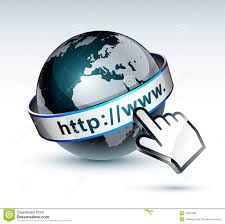 儿童主日学假期

儿童主日学目前正在假期中，第二学期将从4月30号恢复。
免费衣服挑选

在今天崇拜结束后或办公时间
（周二-周五 9.30-1.30）
可到教会楼下挑选免费衣服
婴儿奉献礼
时间：五月14号
请向牧师们/Wendy/办公室登记